Introduction
K. Slim GRACE & CHU Clermont-Fd
Récupération améliorée après chirurgie (RAC)
Webinaire – 05/11/2020 – 18h00 – 20h00
1
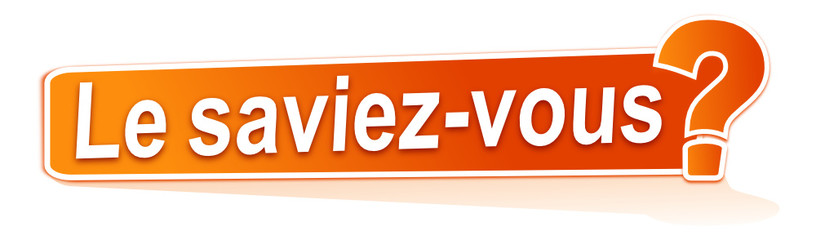 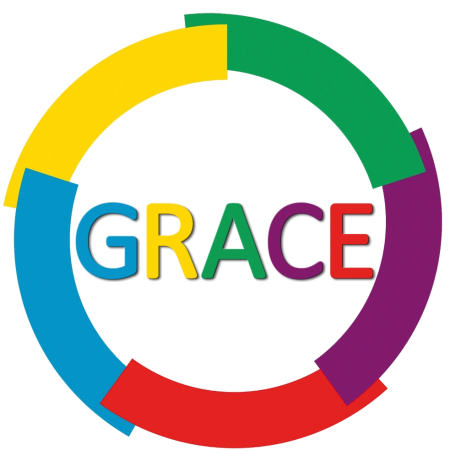 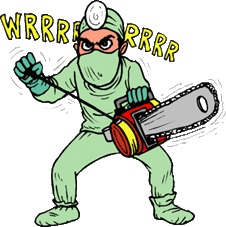 L’acte opératoire et 
les soins péri-opératoires 
sont une AGRESSION !!
Améliorée
Rapide
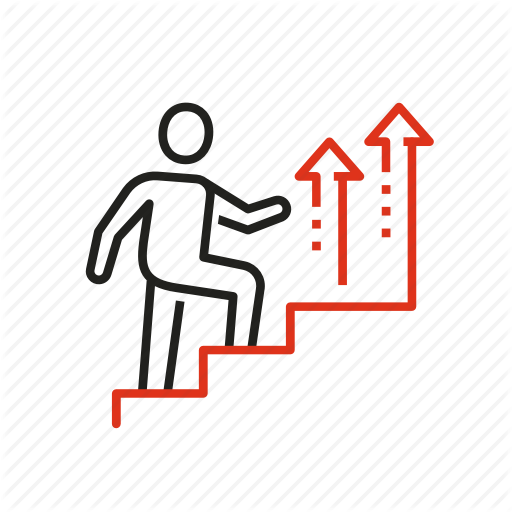 Récupération
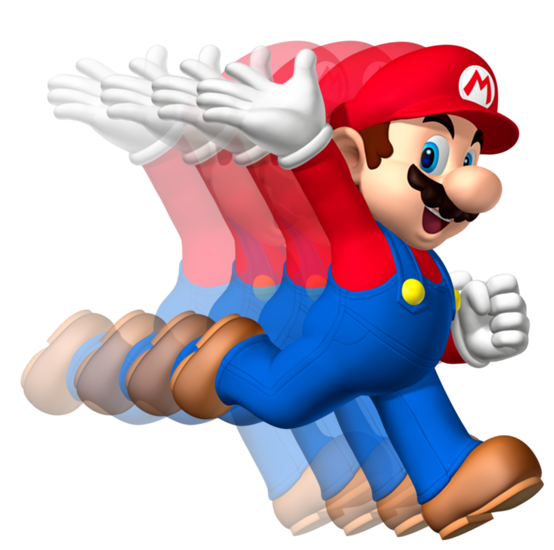 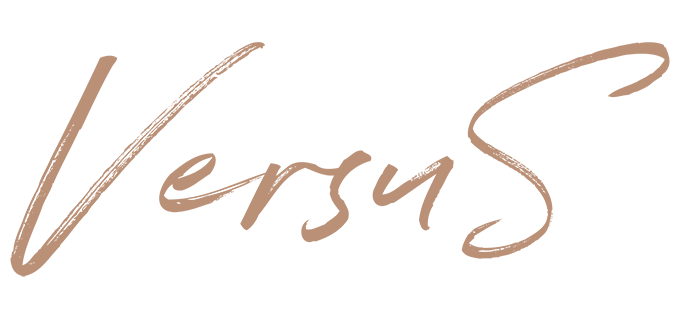 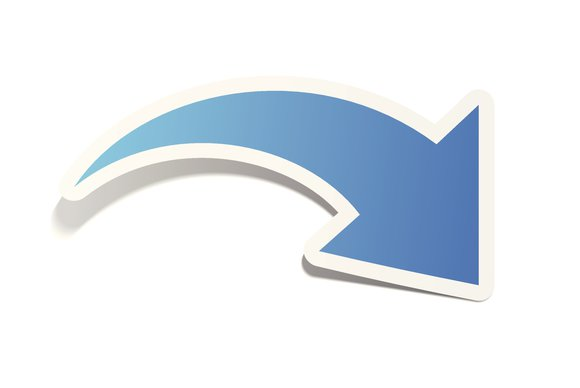 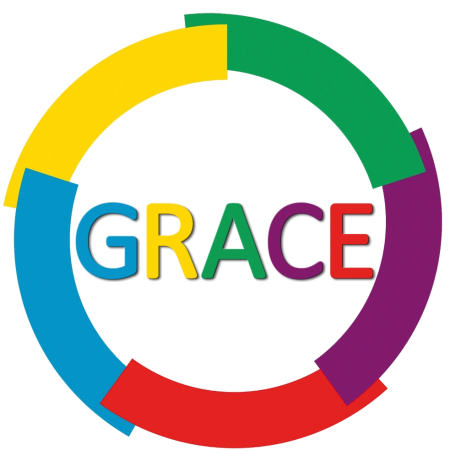 Mes patients sont trop âgés pour avoir la RAC !!
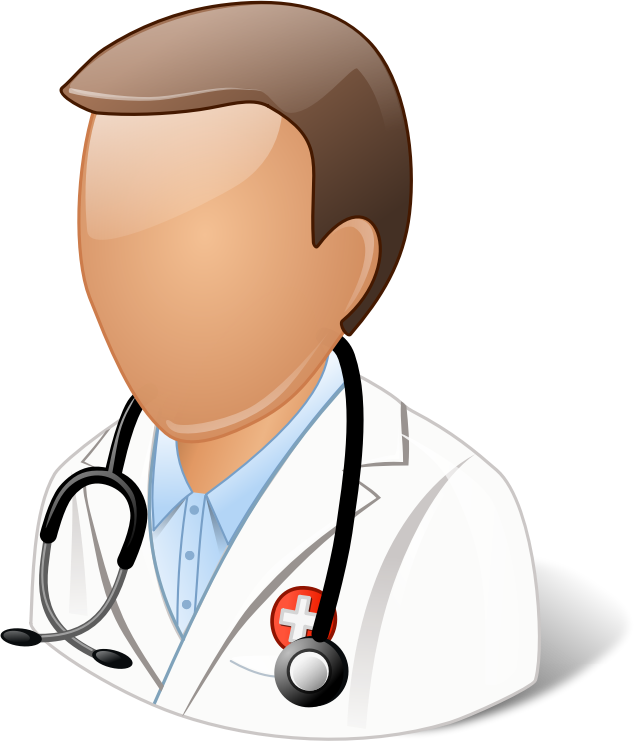 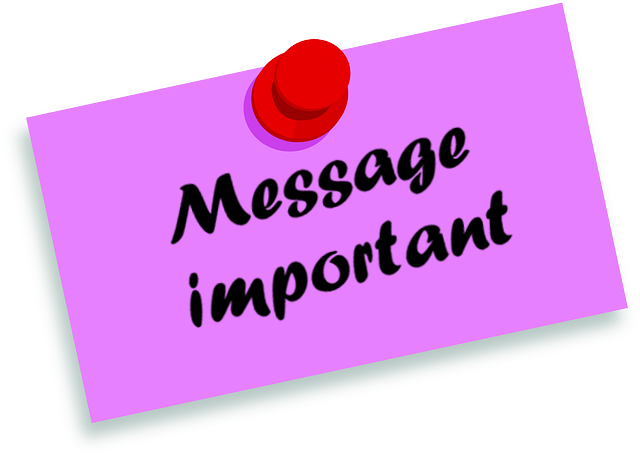 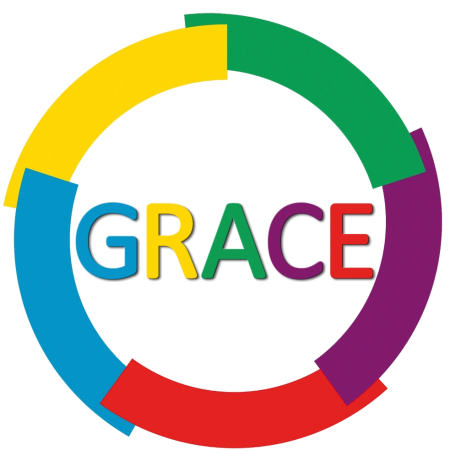 Il N’Y A PAS de CONTRE-INDICATIONS

mais une ADAPTATION du programme
à certains cas particuliers
patients âgés, comorbidités, 
ou conditions opératoires
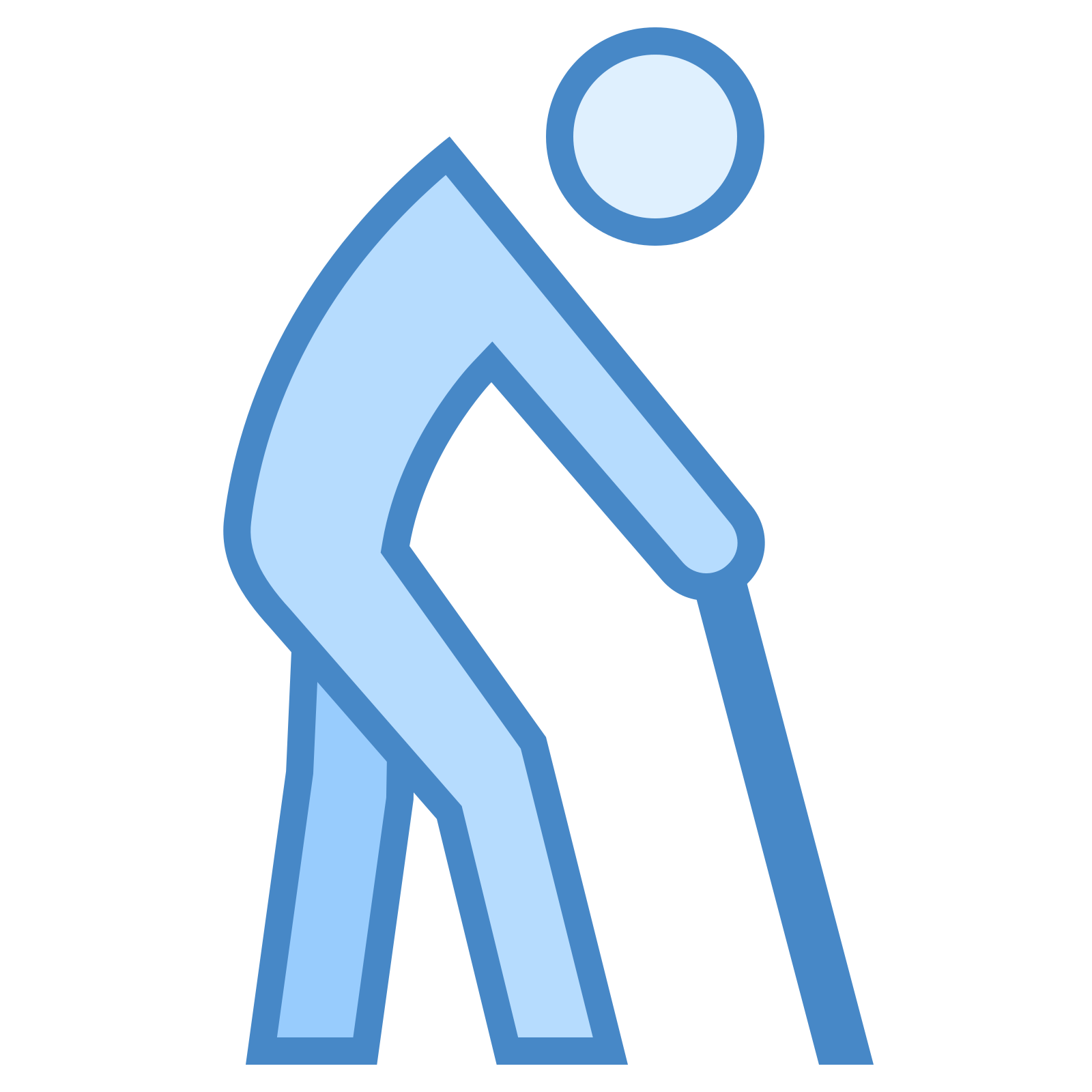 Par définition, 
Ce n’est pas une approche dogmatique

Le protocole n’est pas figé …
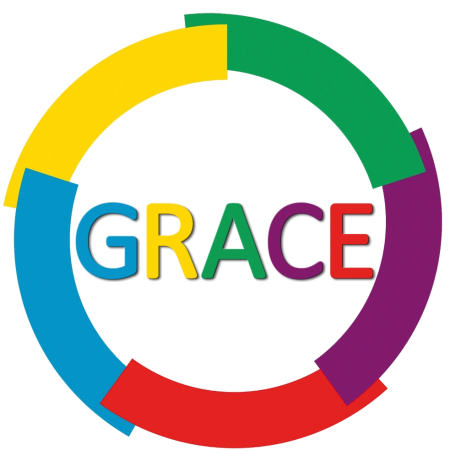 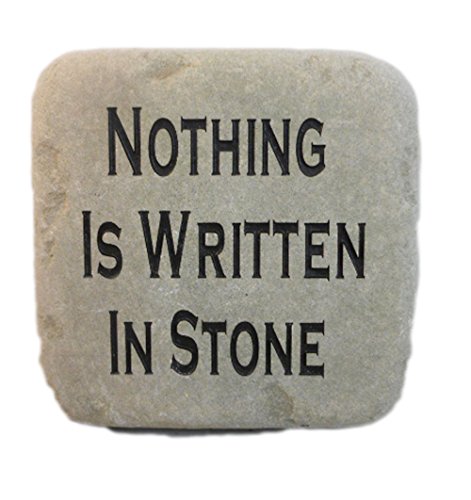 Exemples : 
 péridurale et laparoscopie
 Chewing-gum
 Charge glucidique ? 
  Préhabilitation ?
Mesures associées
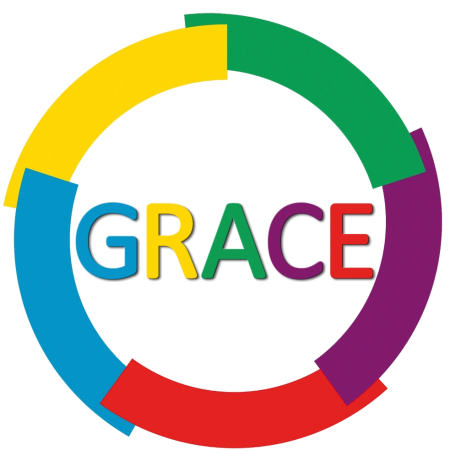 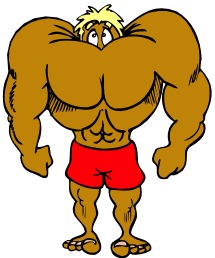 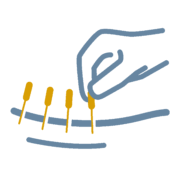 Préhab
Acupuncture
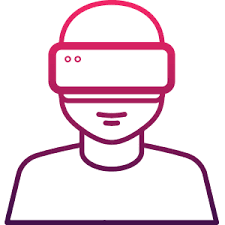 Programme de RAC
Réalité virtuelle
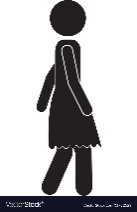 Admission
J0
Musique
Hypnose
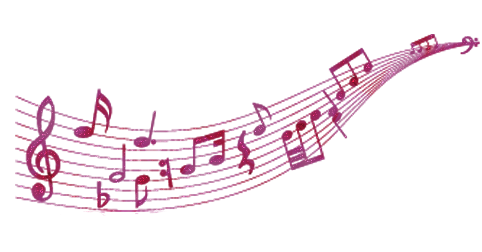 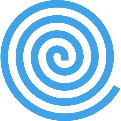 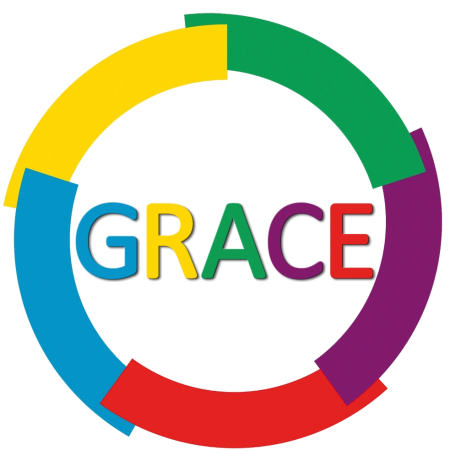 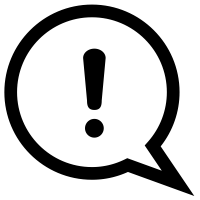 Ne pas oublier que
Programme de RAC
L’ESSENTIEL
Le patient acteur de ses soins
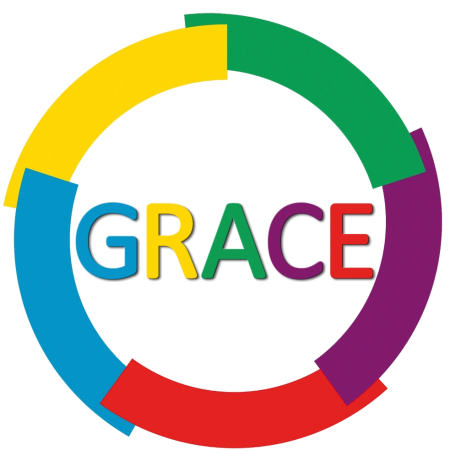 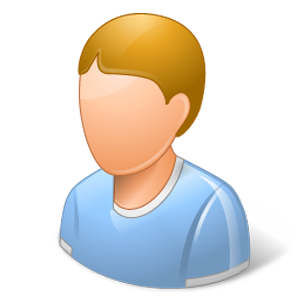 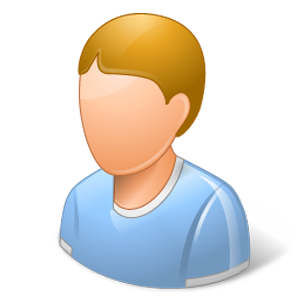 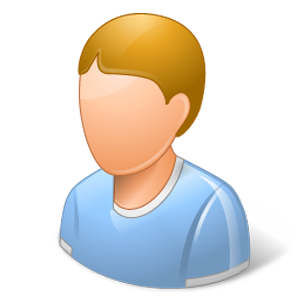 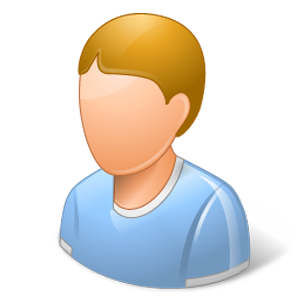 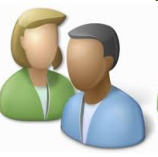 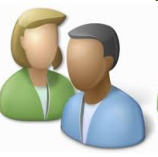 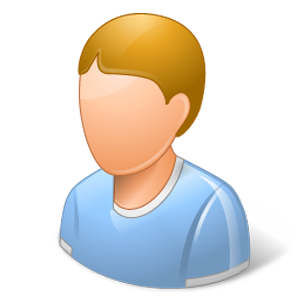 Arrivée J0
Patient debout
Mobilisation précoce 
Réalimentation
Gestion de la douleur
Gestion des risques 
Applis, SMS
Prise de décision partagée
Education thérapeutique
Règles du jeûne
Préparation de la sortie
Préparation à la Chirurgie
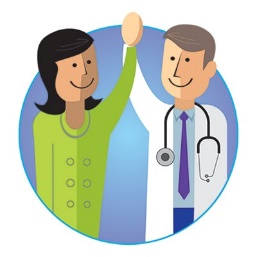 Patient 3D
Debout
Digne
Détendu
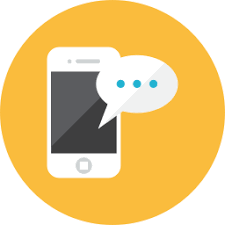 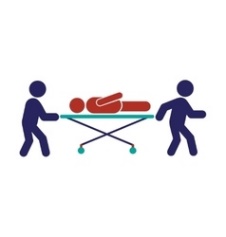 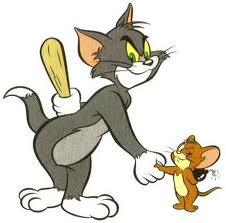 L’équipe
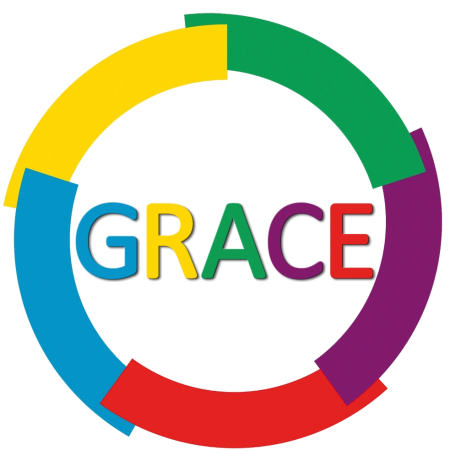 L’IDE RAC
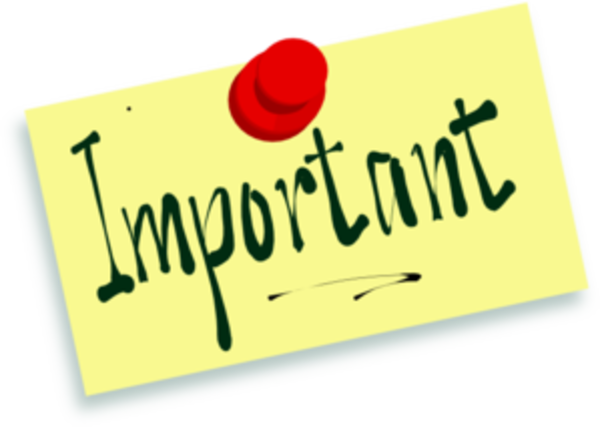 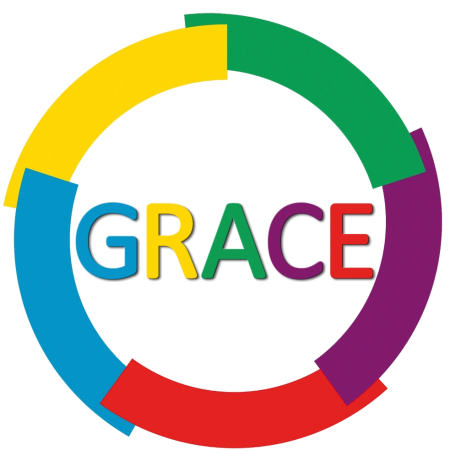 Freins & Solutions
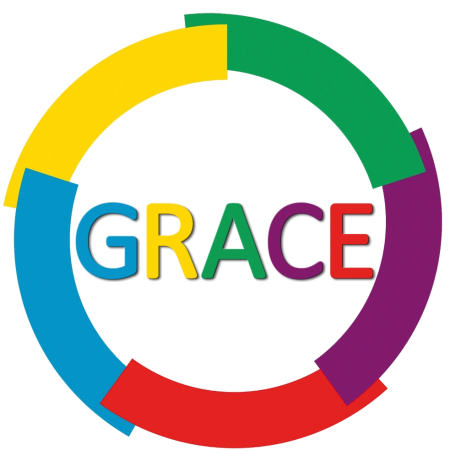 Résistance au changement
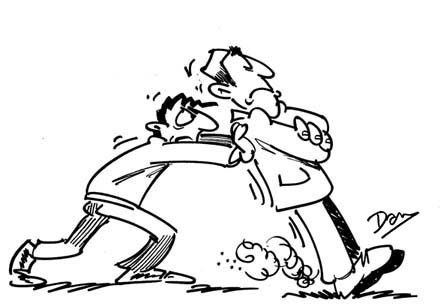 The most dangerous phrase in the language is « We’ve always done it this way ».
							Rear Admiral Grace Hopper (1906-1992)
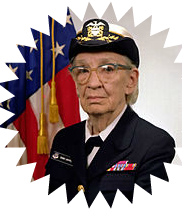 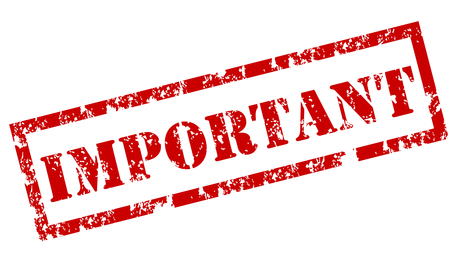 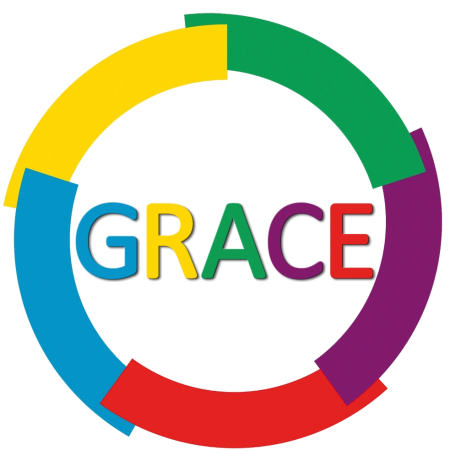 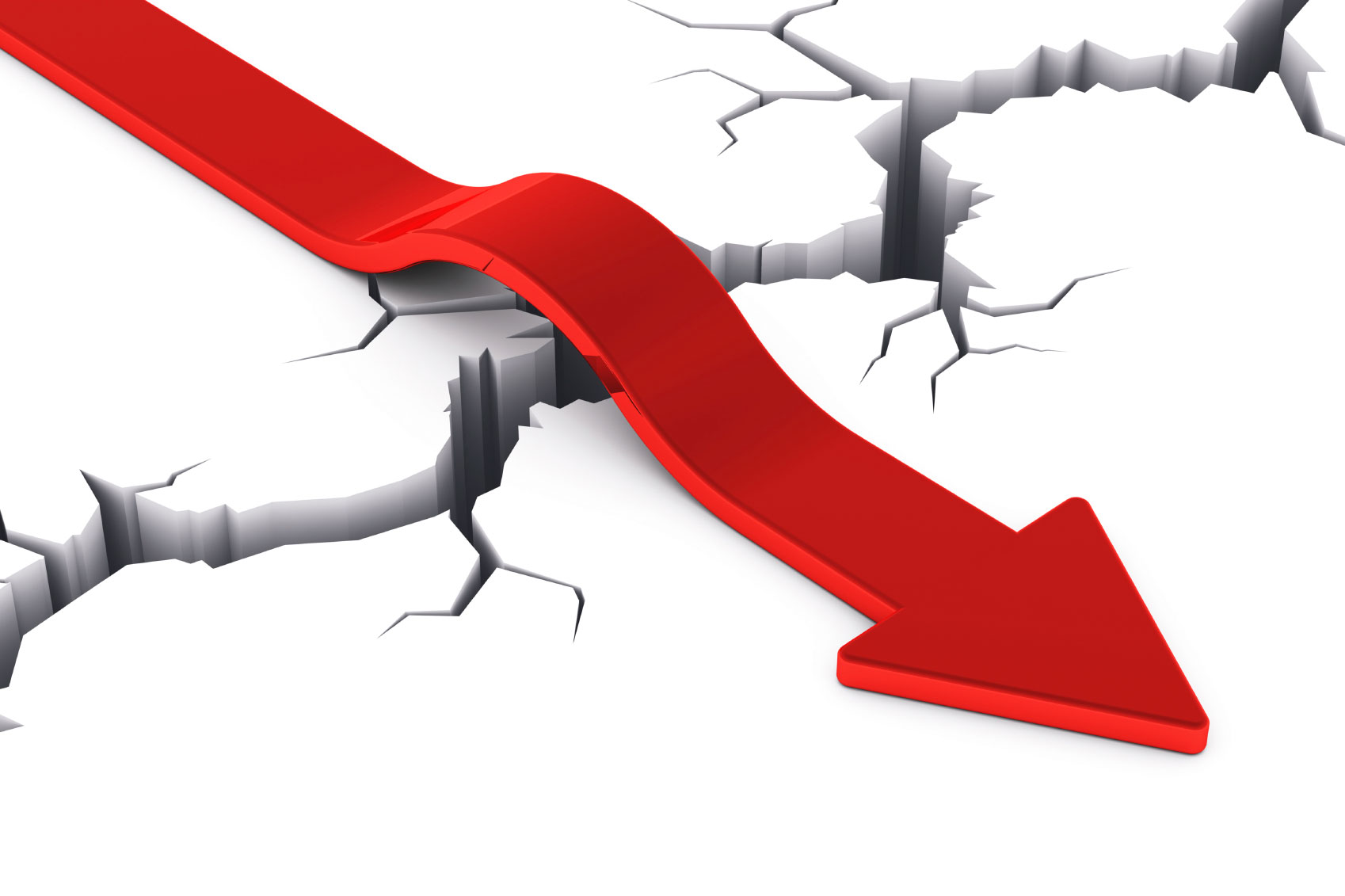 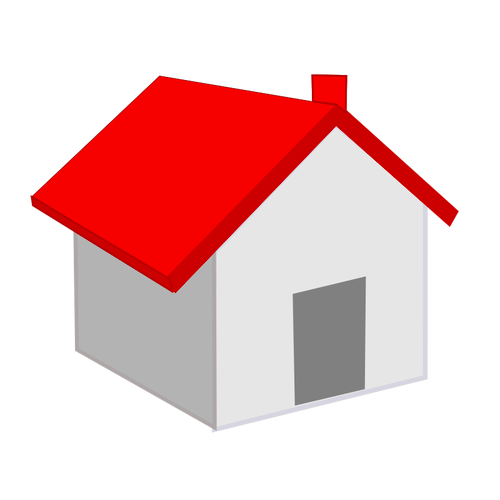 Préparer 
la sortie avant 
l’entrée…
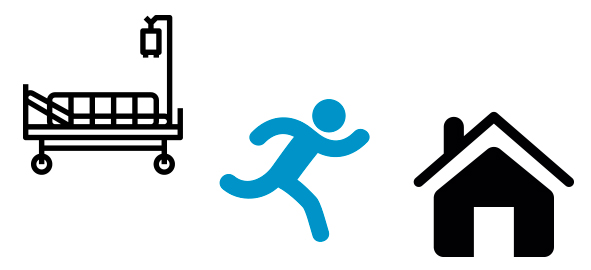 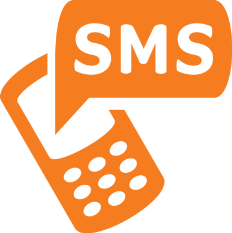 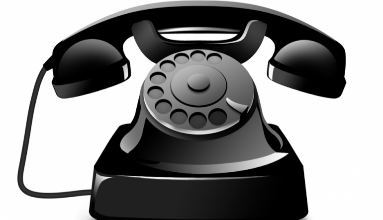 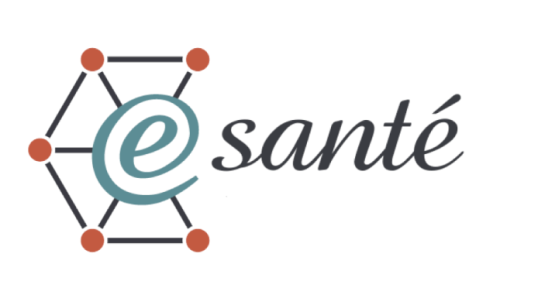 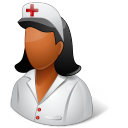 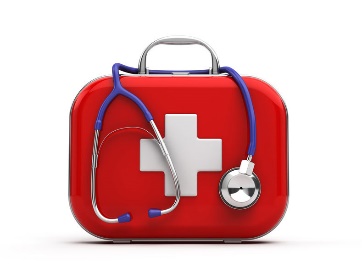 Prestataires
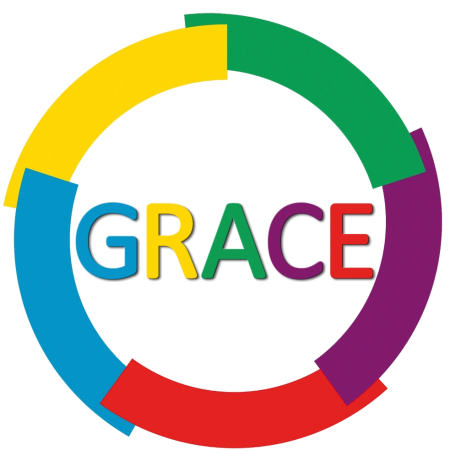 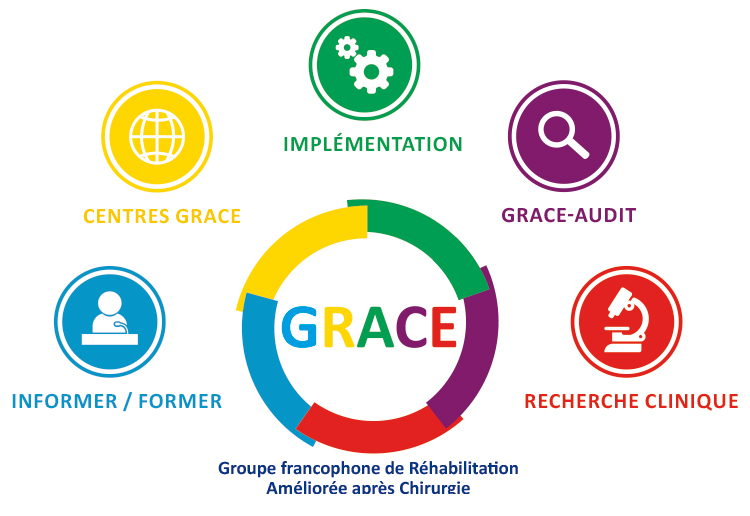 www.grace-asso.fr
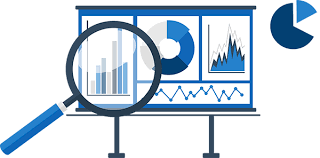 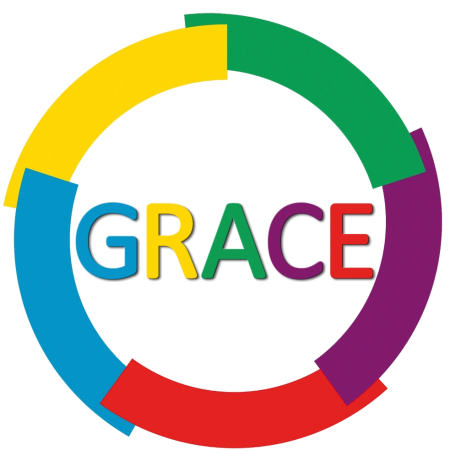 GRACE-AUDIT
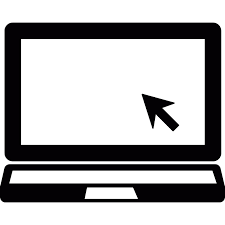 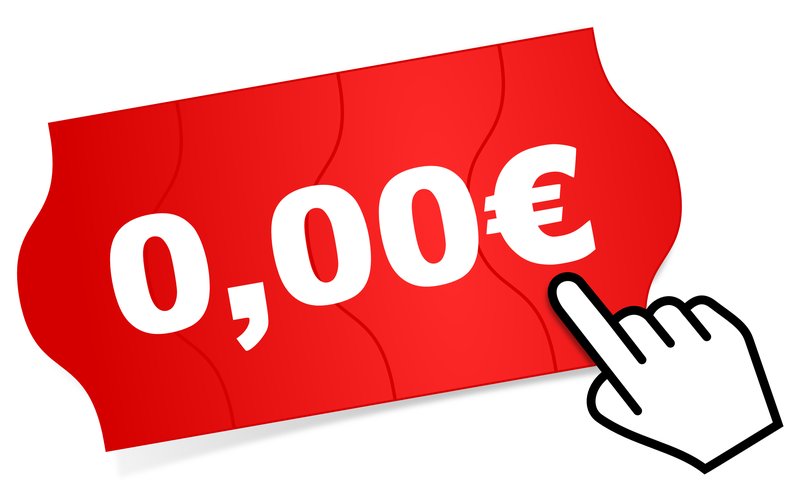 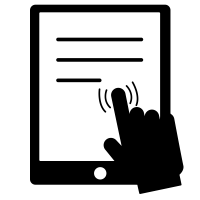 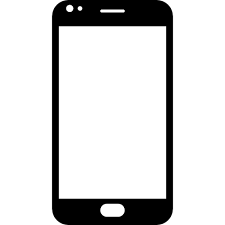 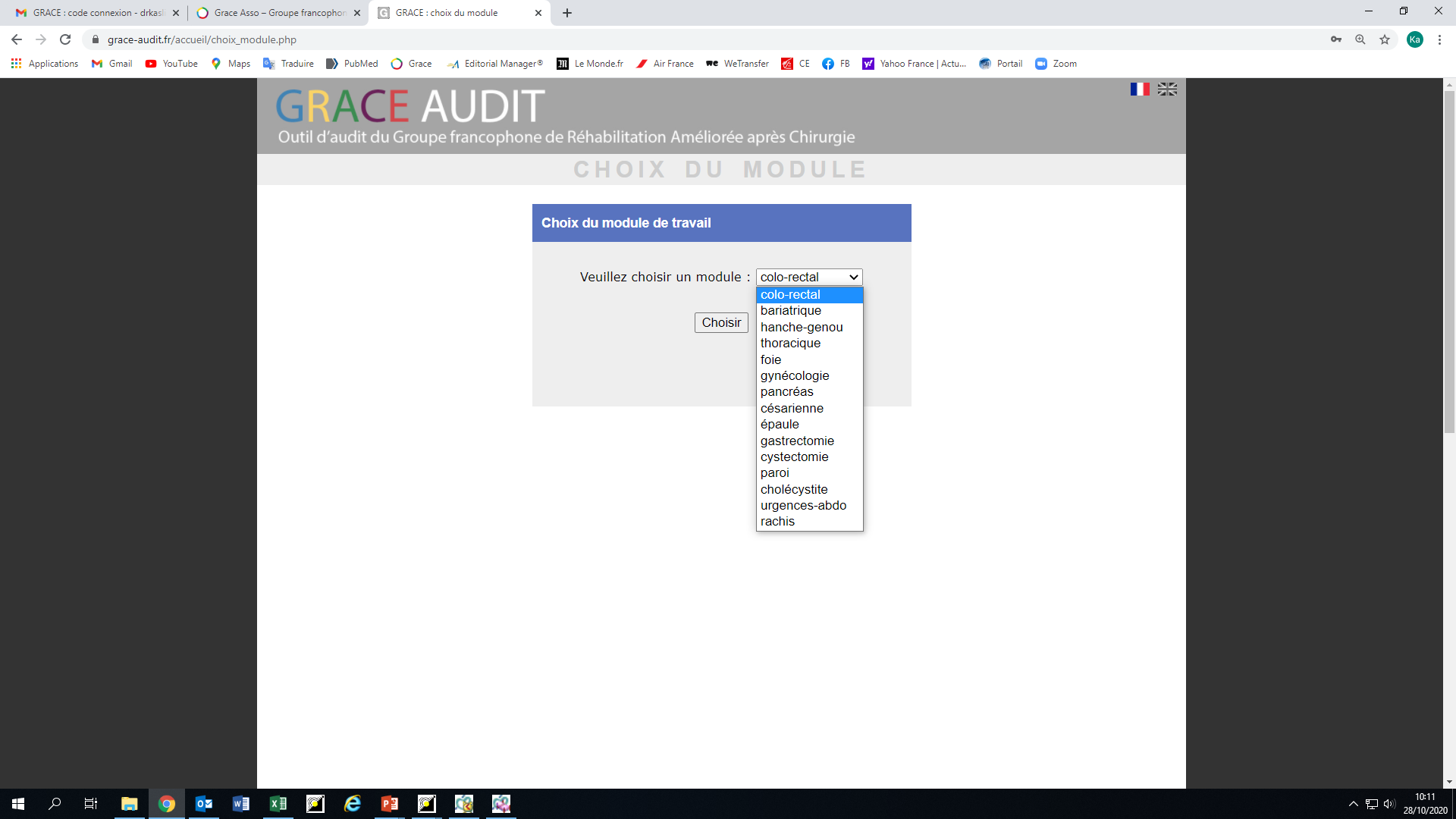 AUDIT
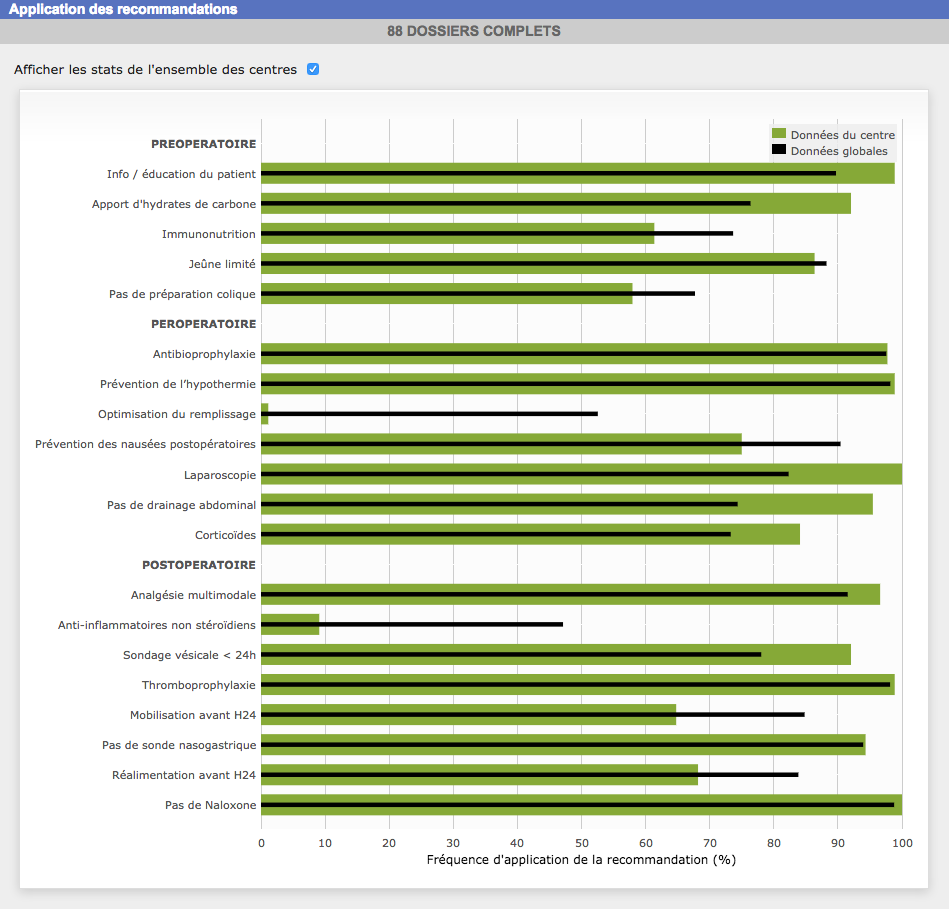 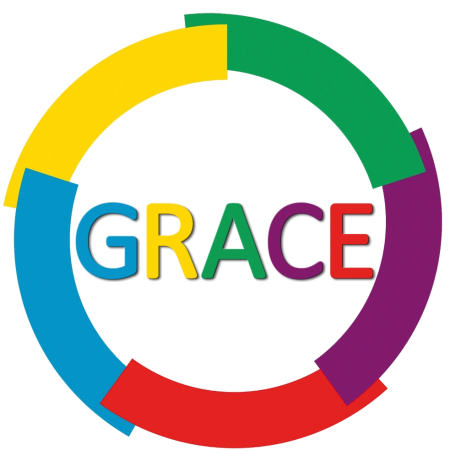 UN CLIC
Chirurgie colorectale          n = 7 953
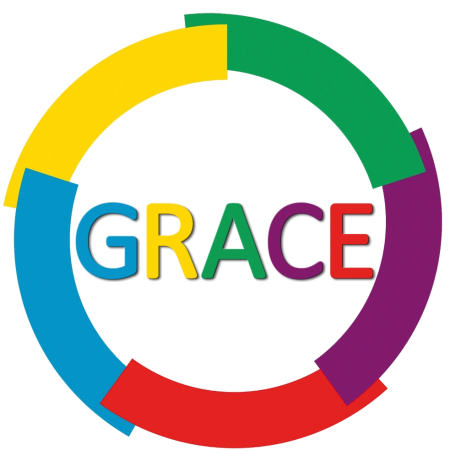 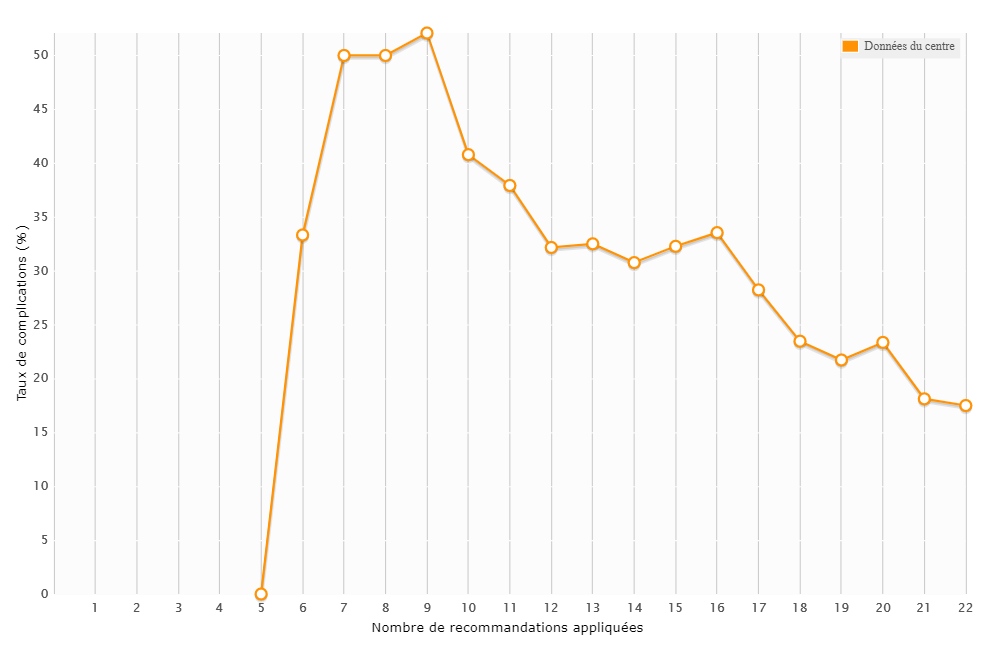 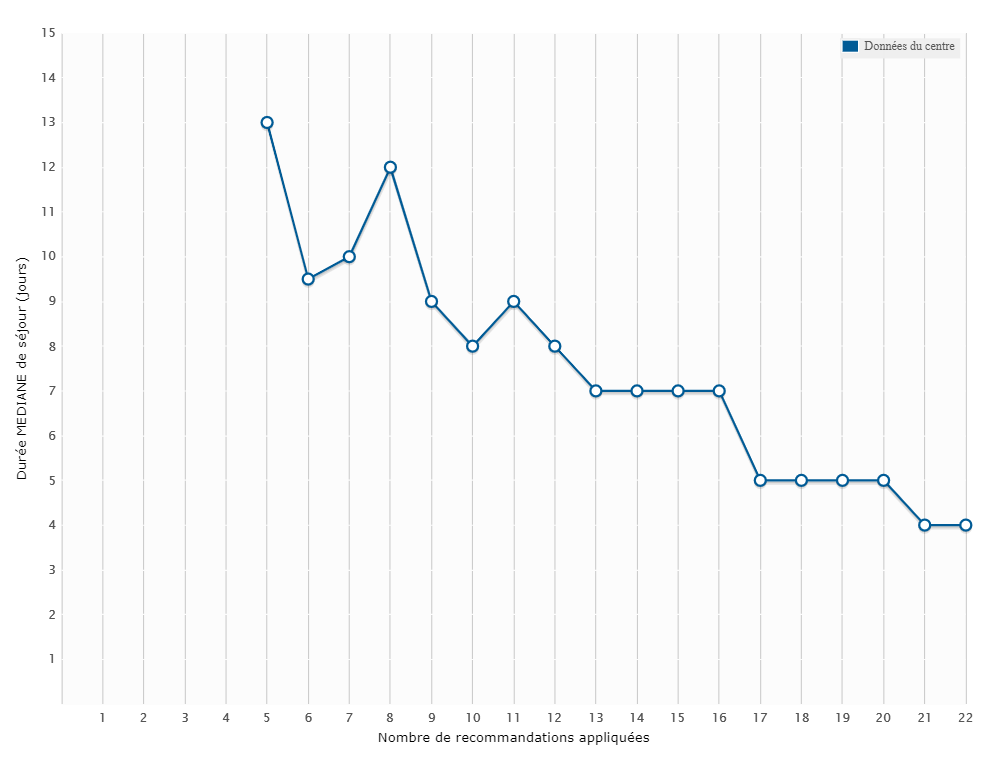 DMS
Complications
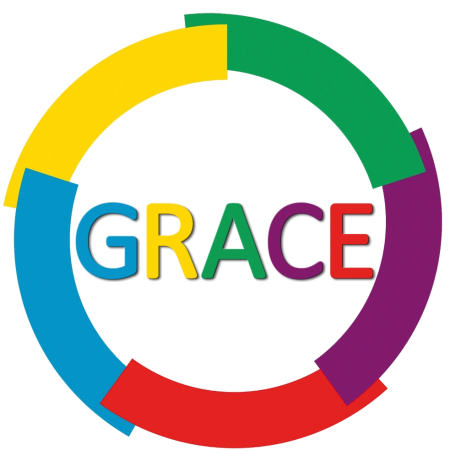 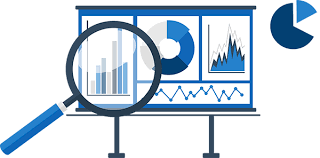 L’audit est utile
Immuno-nutrition
Jeûne limité
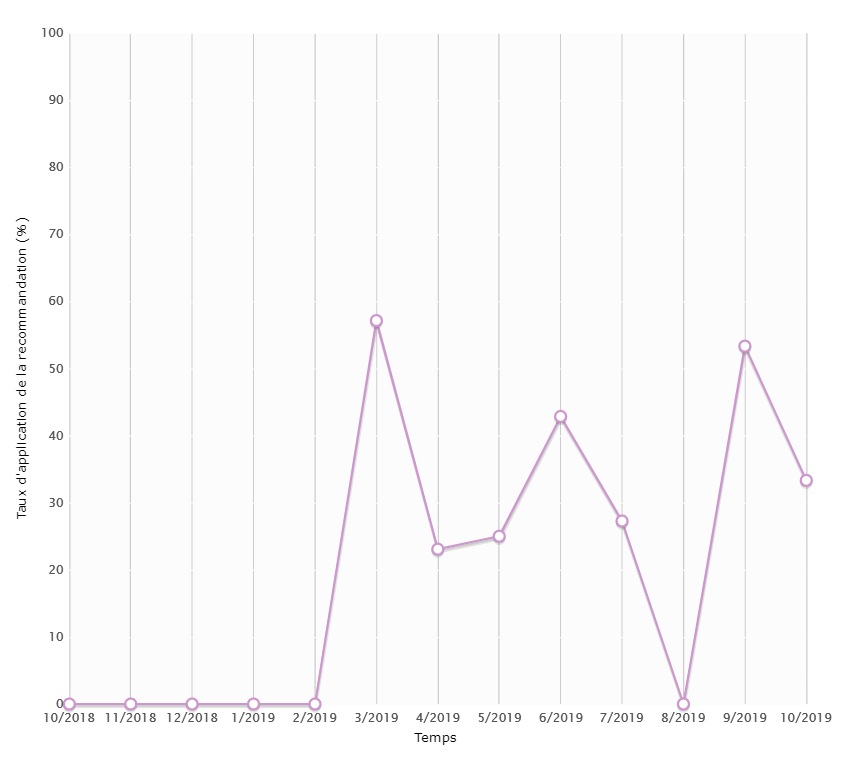 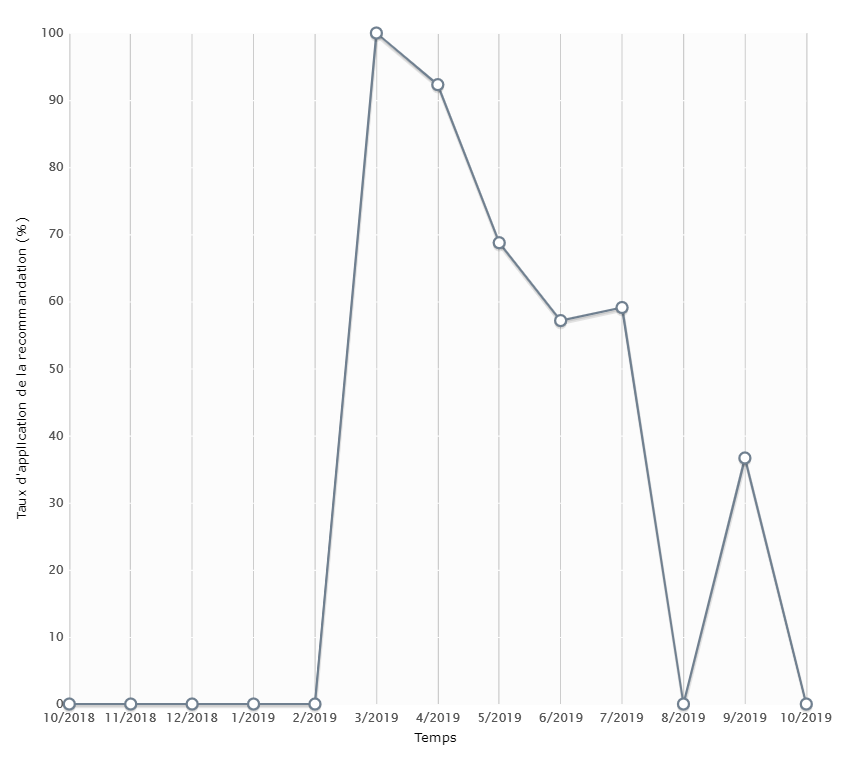 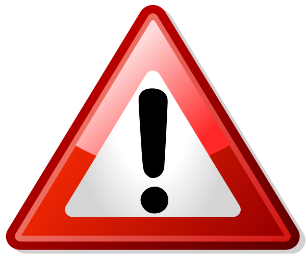 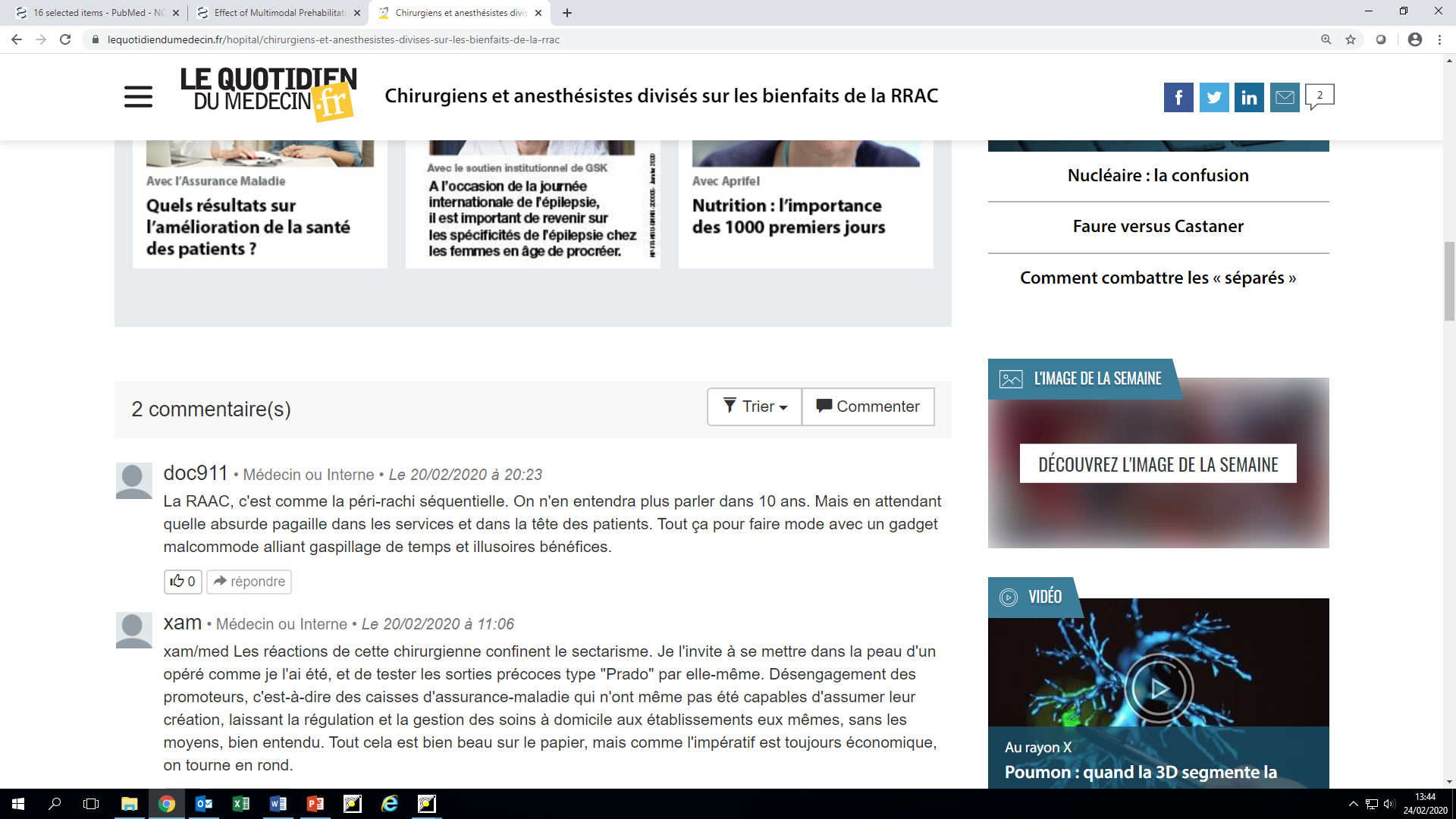 Notre but ultime
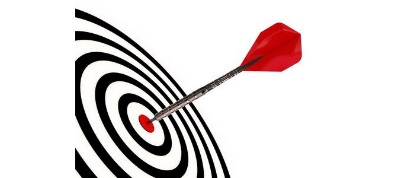 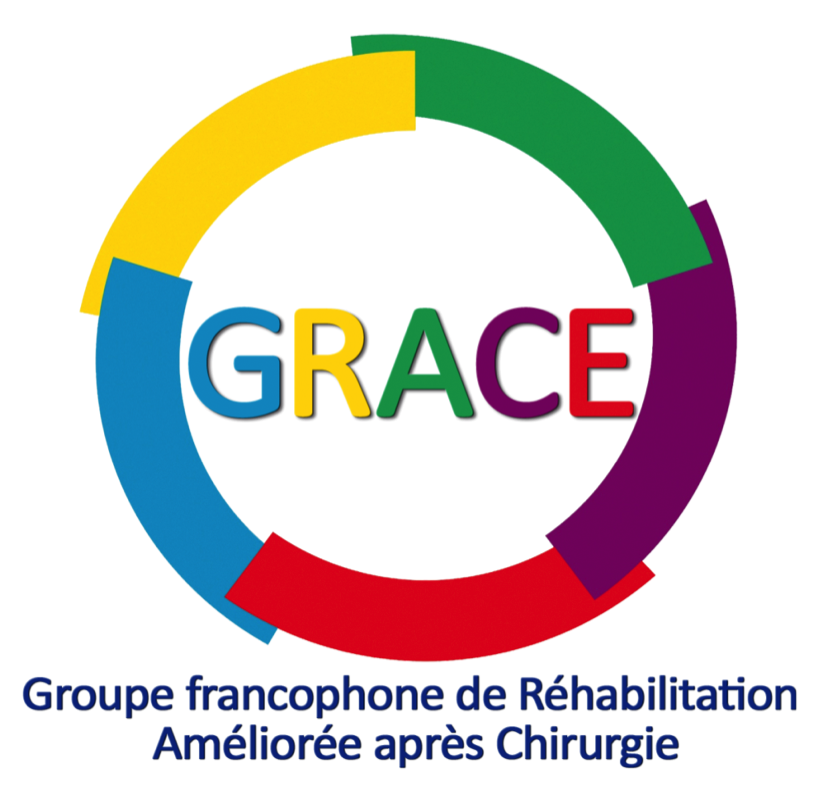 La RAC =
Soins courants
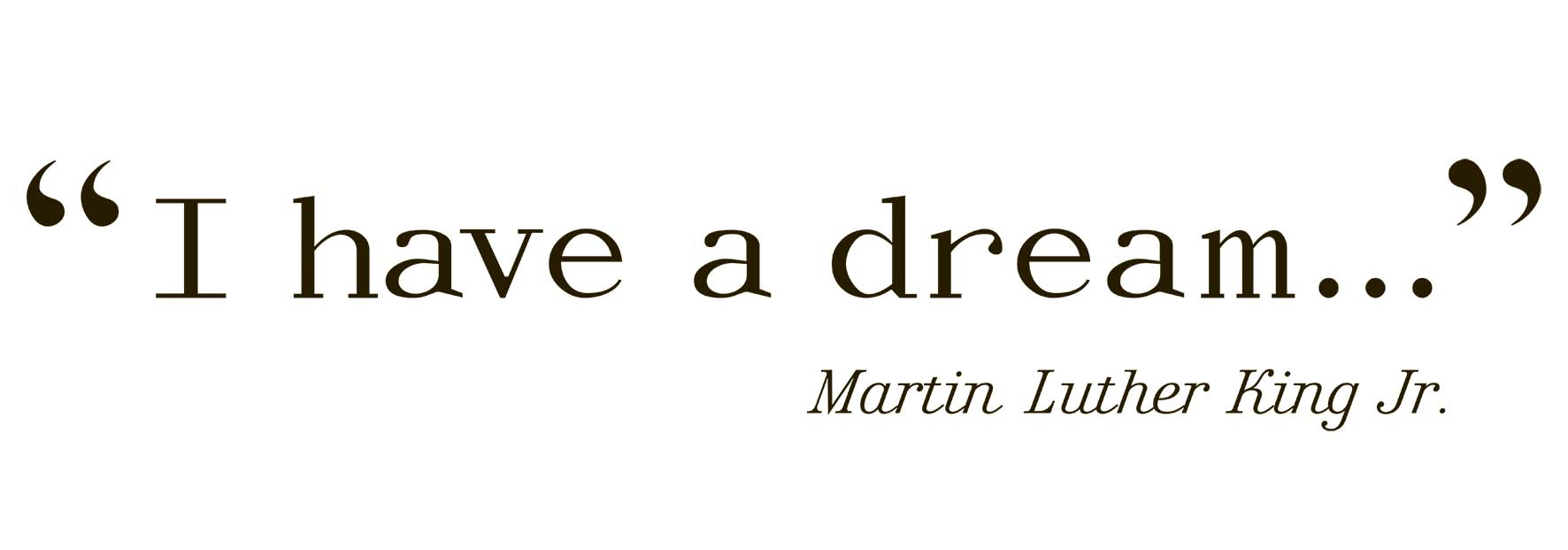 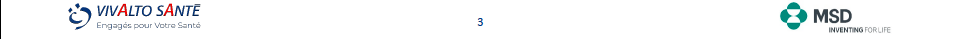